VCE Art Making and Exhibiting 2023-2027
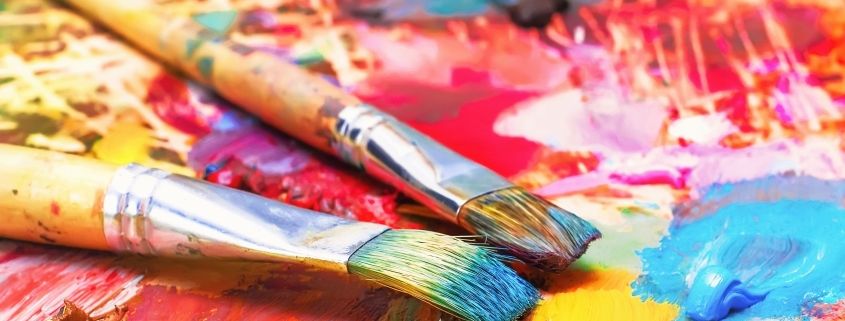 Study Design overview
Art Making and Exhibiting - Aims
explore the characteristics and properties of materials, techniques and processes
understand the use and application of materials in relation to the historical development of art forms, across different periods of time and cultures
develop an understanding of aesthetic qualities in artworks and how they are used in art making 
learn how to work independently and collaboratively
develop an understanding of the sources that inform and influence art making 
investigate the practices of artists from different periods of time and cultures, including Aboriginal and Torres Strait Islander artists, and their use of materials, techniques and processes, and how these contribute to the making of their artworks
understand how artists use visual language to communicate ideas and meaning in artworks
understand how exhibitions are planned and produced by galleries, museums, other exhibition spaces and site-specific spaces and how artworks are curated and displayed for audiences
understand the methods used and considerations involved in the preparation, presentation and conservation of artworks.
[Speaker Notes: Run through the aims.]
VCE Art Making and ExhibitingStudy specifications
Explore
Expand
Investigate
Understand
Develop
Resolve
Collect
Extend
Connect
Consolidate
Present
Conserve
[Speaker Notes: Pge 11
Each Area of Study has a focus for Making and Presenting artworks.
Unit 1 AOS 1 Explore – Materials, techniques, Artforms
Unit 1 AOS 2 Expand – Make, Present and Reflect
Unit 1 AOS 3 Investigate – Research and Present

Unit 2 AOS 1 Understand – Artworks, Ideas and Exhibitions
Unit 2 AOS 2 Develop – Theme, Aesthetic qualities, Style
Unit 2 AOS 3 Resolve – Ideas, Subject matter, Style

Unit 3 AOS 1 Collect – Inspiration, influences, images
Unit 3 AOS 2 Extend – Make, Critique, reflect
Unit 3 AOS 3 Connect – Curate, Design, Propose

Unit 4 AOS 1 Consolidate – Refine and resolve
Unit 4 AOS 2 Present – Plan and Critique
Unit 4 AOS 3 Conserve – Present and care]
VCE Art Making and ExhibitingStudy specifications: Making artworks
Explore
Expand
Investigate
Understand
Develop
Resolve
Collect
Extend
Connect
Consolidate
Present
Conserve
[Speaker Notes: Pge 12]
VCE Art Making and ExhibitingStudy specifications: Exhibiting artworks
[Speaker Notes: Pge 13]
VCE Art Making and ExhibitingStudy specifications: Exhibiting artworks
Explore
Expand
Investigate
Understand
Develop
Resolve
Collect
Extend
Connect
Consolidate
Present
Conserve
[Speaker Notes: Pge 13]
VCE Art Making and ExhibitingStudy specifications: Study Terms
Common terms
Art elements
Art principles
Art forms
Contexts
Critique
Influences and inspiration
Visual language
Art Making and Exhibiting
Aesthetic qualities
Art Creative Practice
Body of Work
Contemporary artists and artworks
[Speaker Notes: Pge 14

Aesthetic qualities are usually explained as the way in which art elements, art principles, materials and techniques work together to influence the mood or emotion of an artwork. The term refers to the visual appeal of an artwork and how aesthetic qualities evoke an emotional impact and reaction within the viewer. 
For the purposes of this study the following are accepted explanations of aesthetic qualities: 
the visual appearance of an artwork
an emotional impact or reaction the artist intends the viewer to experience
the use of art elements and art principles that allow the artist to convey a certain mood and evoke feelings in the viewer
the materials and techniques used in an artwork to create qualities that speak to the overall feeling, mood or emotion of the artwork.]
VCE Art Making and ExhibitingUnit 1: Explore, expand and investigate
Exploration of materials, techniques and processes in a range of art forms
Study of the historical development of specific art forms and the change in characteristics and properties
Exploration of how artists use materials, techniques and processes to stimulate ideas and working practices in a range of art forms
Presentation of artworks and research with a focus on exhibitions
VCE Art Making and ExhibitingUnit 1: Explore, expand and investigate
VCE Art Making and Exhibiting Unit 1 Assessment
VCE Art Making and Exhibiting Unit 1 Assessment
Art Making and ExhibitingUnit 2: Understand, develop and resolve
Research into art elements and art principles to create aesthetic qualities, style and visual language
Students develop artworks from a set theme
How exhibitions are designed and planned – research of galleries, museums, site-specific spaces and other exhibition spaces.
Art Making and ExhibitingUnit 2: Understand, develop and resolve
Art Making and Exhibiting Unit 2 Assessment
Art Making and ExhibitingUnit 2 Assessment
Art Making and ExhibitingUnit 3: Collect, extend and connect
Art making in a selected art form using materials, techniques and processes based on an exploration of contexts, subject matter, ideas and visual language
Documentation of art making in the visual diary
Presentation of a critique of art making and art works
Research into the planning and presentation of an exhibition including the role of a curator.
Art Making and ExhibitingUnit 3:Collect, extend and connect
Art Making and ExhibitingUnit 4: Consolidate, present and conserve
Consolidation and extension of ideas from Unit 3 in art making
Use of the Unit 3 critique to broaden ideas and art making
Resolution and refinement
Presentation of finished artworks from art making
Research into the presentation, conservation and care of artworks
Art Making and ExhibitingUnit 4:Consolidate, present and conserve
Art Making and ExhibitingUnit 3 and 4 Assessment Weightings
Art Making and ExhibitingUnit 3 School-assessed Task
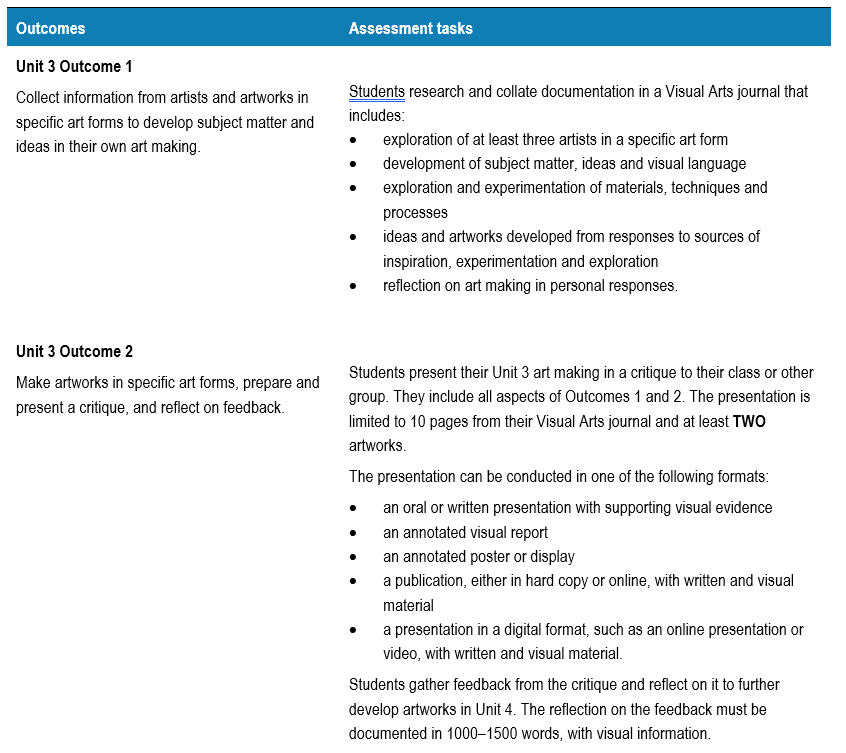 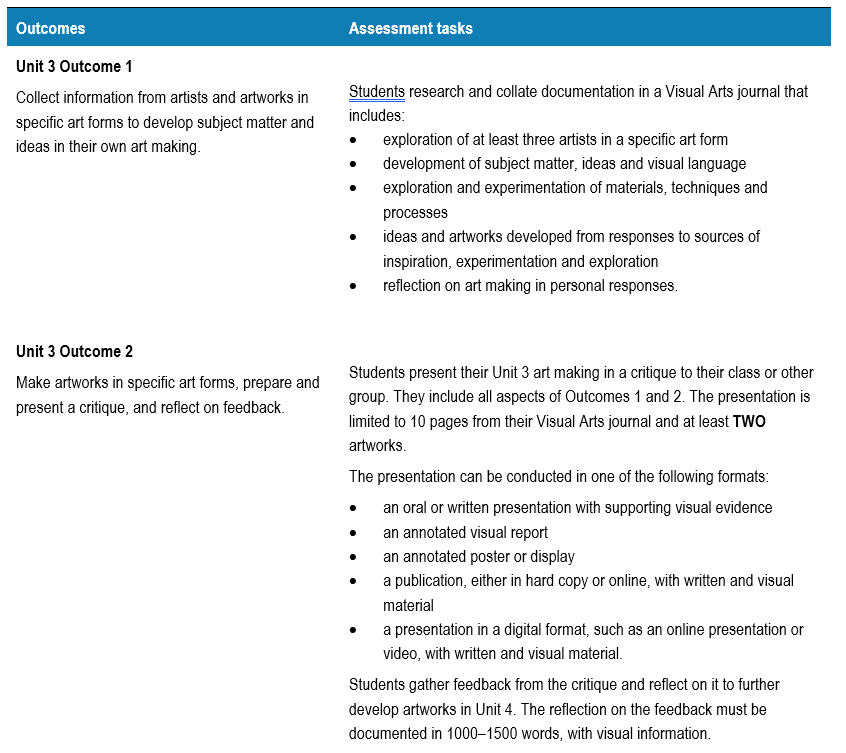 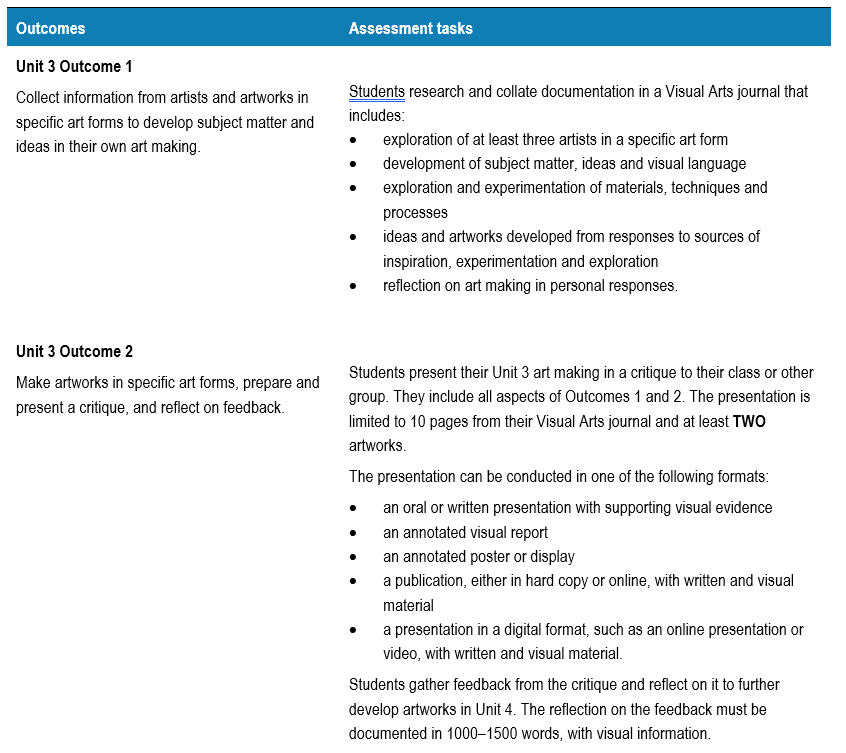 Art Making and ExhibitingUnit 4 School-assessed Task
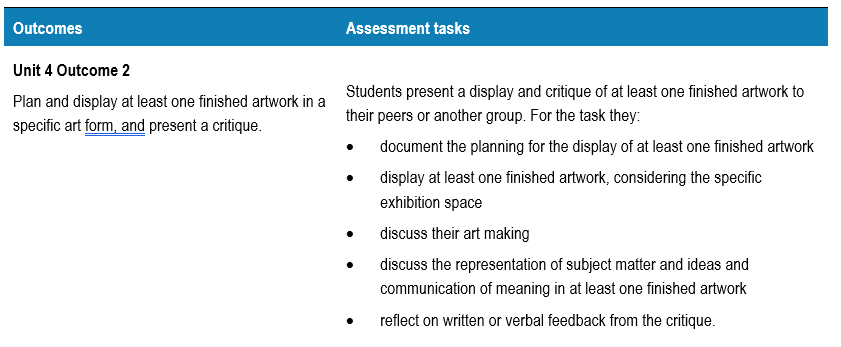 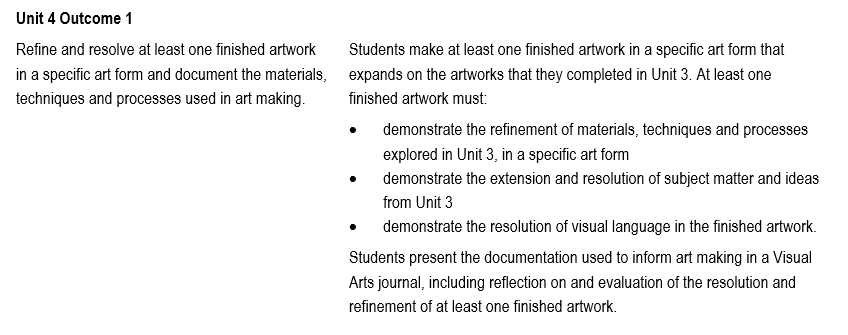 Art Making and ExhibitingUnit 4 School-assessed Task
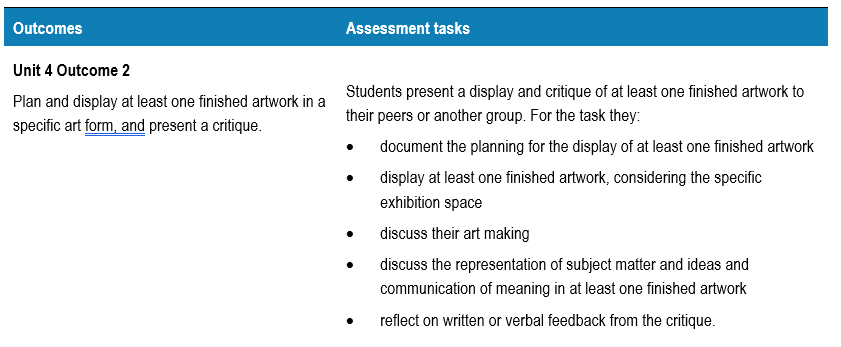 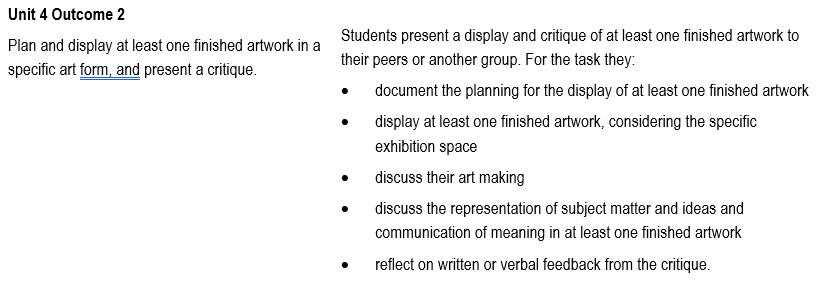 Art Making and ExhibitingUnit 3 School-assessed Coursework
Art Making and ExhibitingUnit 4 School-assessed Coursework
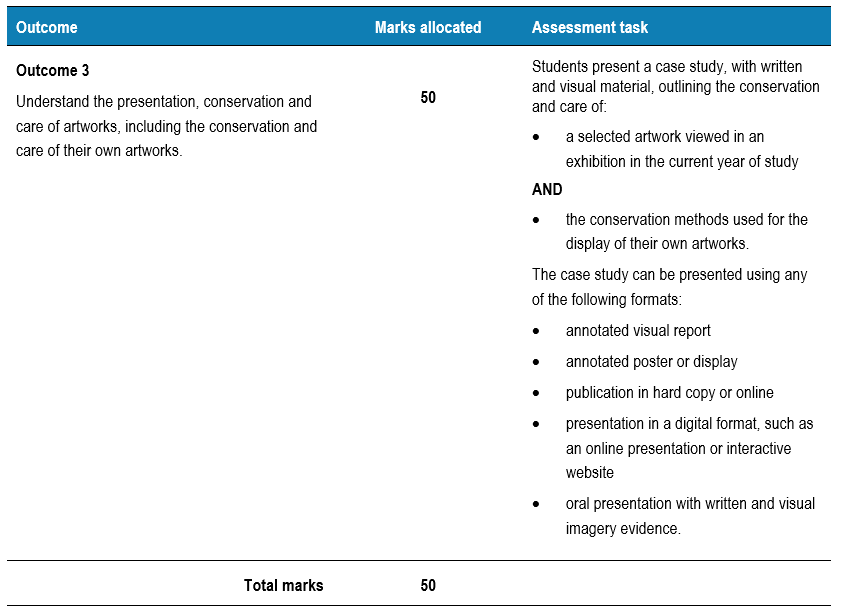